Мероприятия на месяц
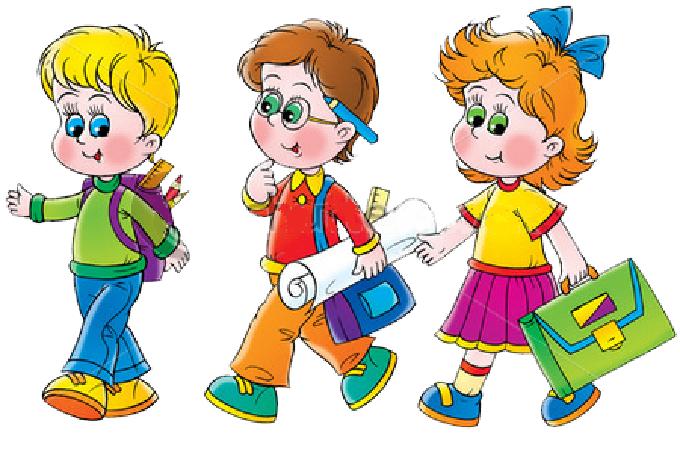 Законы нашего класса
1. Закон уважения. Уважай людей, и тогда люди будут уважать тебя.2. Закон дружбы. В жизни происходят события, которые тяжело пережить одному. Тогда на помощь приходит друг.3. Закон любви. Люби своих друзей, родителей, Родину и всё то, что тебя окружает.4. Закон доброты. Доброта -  это сила. Не бойся быть сильным – дари людям добро.5. Закон милосердия. Рядом с тобой может оказаться человек, которому нужна помощь. Помоги!6. Закон трудолюбия. Без труда не вытащишь и рыбку из пруда. Будь трудолюбив!
Расписание уроков
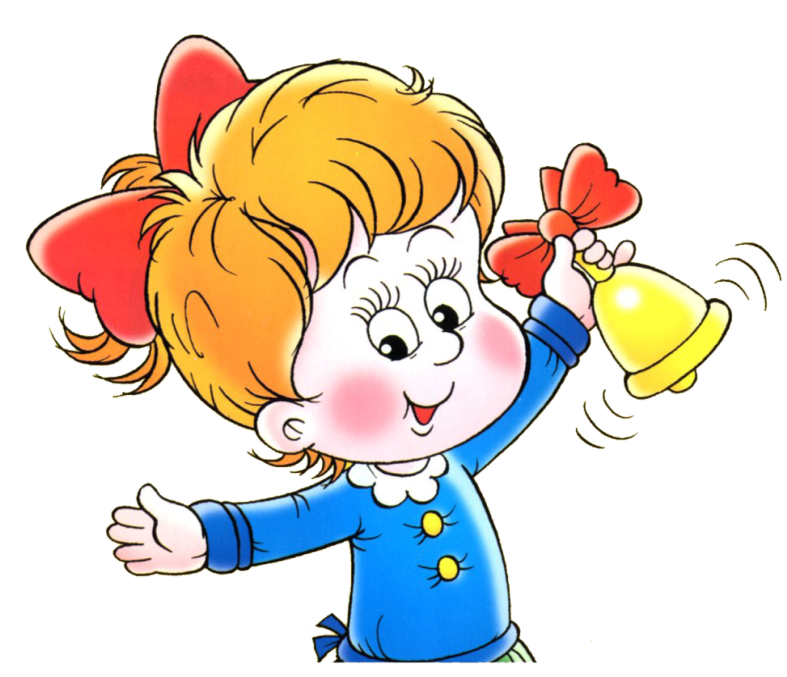 Вторник
Понедельник
Среда
Четверг
Пятница
Суббота
Наш класс
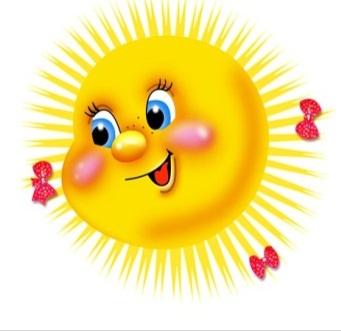 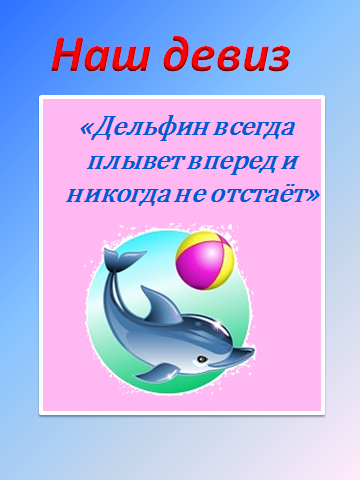